Bobble Head Pinch Pot Creatures
Ceramics 1
A bobble head?
A bobble head is an object that has a static body and a head that moves from side to side, front to back. 
Anyone have a bobble head at home? A lot of times they are athletes/action figures.
We will be making a bobble head of your choice
Originality and Creativity
Every project this semester will be made with your own ideas. 
Whenever I give examples, I expect them to not be replicated. I consider that plagiarism. Think of an idea on your own!
None of the projects we make will have words on them. DO NOT write anything on your project. If it’s a sun, draw it-don’t write “sun”
No minions or any other creature you can find in a movie/magazine/book/etc.
No 2 projects should be alike
Think outside the box
Think about how is it going to be personal to YOU?
Criteria
Your creature should stand 4-6 inches tall
Your creature should stand no larger than 5 inches wide
All aspects of your bobble head should be hollow
No air trapped
Nothing thicker than ¼ inch
It should sit flat with a base big enough to support itself
It should function as a bobble head (make sure the top of the base is pointed where the head sits)
Details: both added and carved.
Just drawing on details is not acceptable. We’re working with a 3D material! You must add or take away
It’s a 3D object so the “back” should be interesting too!
EXAMPLE
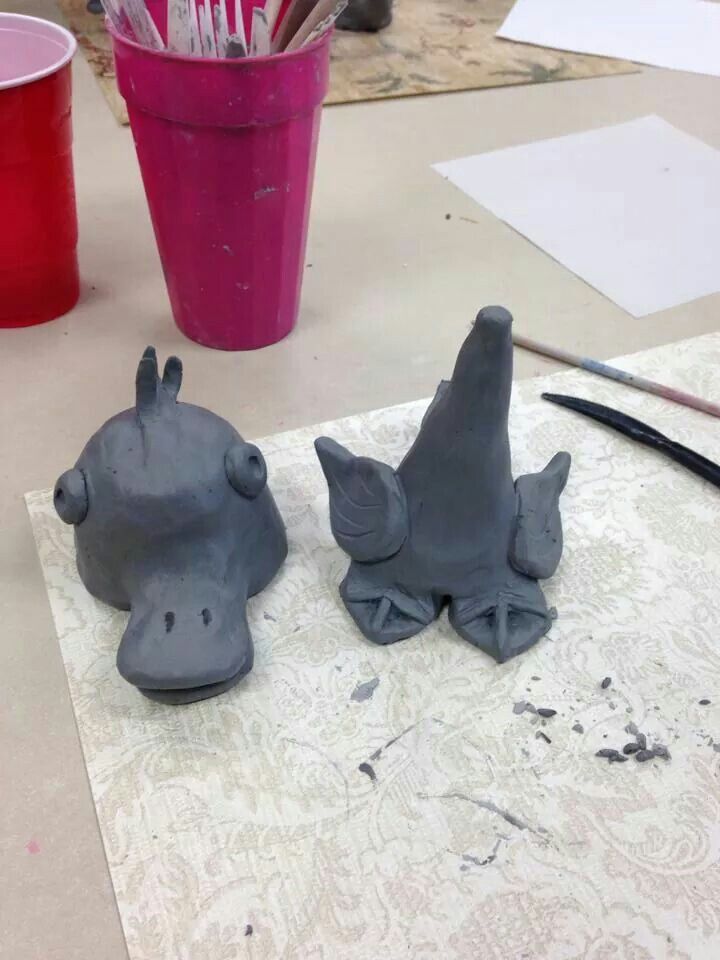 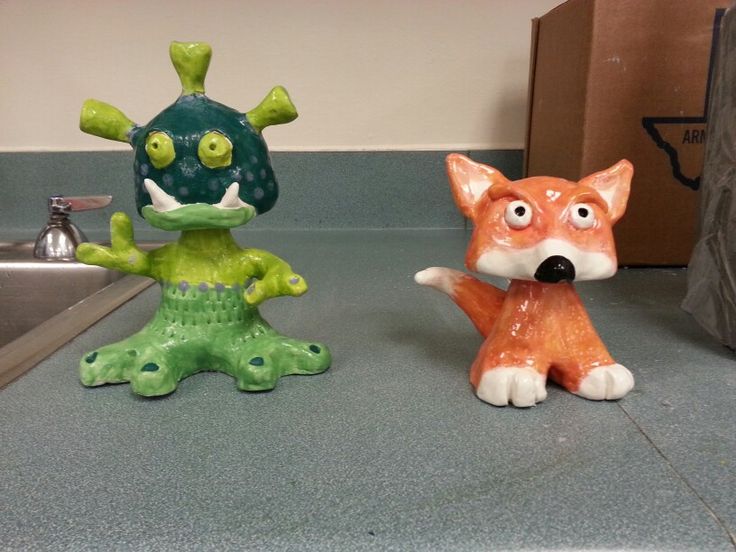 Steps…
You will be given step by step instructions
These instructions should be stapled in the notes section of your sketchbook to refer to 
Please go through each step IN ORDER to ensure you don’t skip an important step

“What do I do next???” please check the instructions before asking this question…you shouldn’t be confused or wondering what’s next if you pay attention.
DRAW
The first thing you will ALWAYS do before getting clay to wedge is SKETCH
Sketch your project in the “sketches” section of your sketchbook (3rd section)
Multiple options
Different angles- top view, side view, front view
Show dimensions (height, width)
Bobble heads must be completed and draped on:
 
A days: Wednesday Feb 22
B days: Friday Feb 17
Questions??